CPT 2023 ChangesHospital Medicine
CHLAMG Compliance
November 10, 2022
The Compliance Program protects and advances the Mission of the CHLA Medical Group by detecting and preventing risks that could impair its ability to create hope and build healthier futures.
CHLAMG COMPLIANCE
2
E/M Code Set Changes
AMA’s CPT® code and guideline changes go into effect on January 1, 2023
On that date, E/M codes will be determined based on either total time spent on the date of the patient visit or medical decision making (MDM)
The clinician makes the decision which is more advantageous—not always as simple as it seems
CHLAMG COMPLIANCE
3
Inpatient E/M
CHLAMG COMPLIANCE
4
Significant Inpatient Changes
Codes no longer determined based on key components
All time thresholds updated:



CPT 99251, 99356 and 99357 are deleted
Prolonged service reported with CPT 99418
> 50% of time spent counseling/coordination care no longer applies
Initial Hospital Care no longer limited to the admitting physician
CHLAMG COMPLIANCE
5
History and Exam
Document a medically appropriate history and/or exam for all E/M services
Supports medical necessity 
Does not factor in code selection
Treating physician/QHP determines what is appropriate
CHLAMG COMPLIANCE
6
Total Time
CHLAMG COMPLIANCE
7
Total Time
Both face-to-face and non-face-to-face time spent by the provider on the date of service may be included in the time calculation
Documentation should support the extent of the service provided
Prolonged service code 99418 is billed in 15-minute increments and may only billed with the highest level code in each category (99223, 99233, etc.)
Exclude time spent providing separately billed services
CHLAMG COMPLIANCE
8
Total Time – APP Shared Service
Applies to APPs enrolled to bill on behalf of the Medical Group
Physician and APP jointly provide the face-to-face and non-face-to-face work related to the visit
Time personally spent by the physician and APP assessing and managing the patient are summed to define total time
Only distinct (non-overlapping) time may be summed
CHLAMG COMPLIANCE
9
Total Time
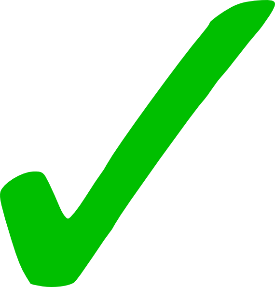 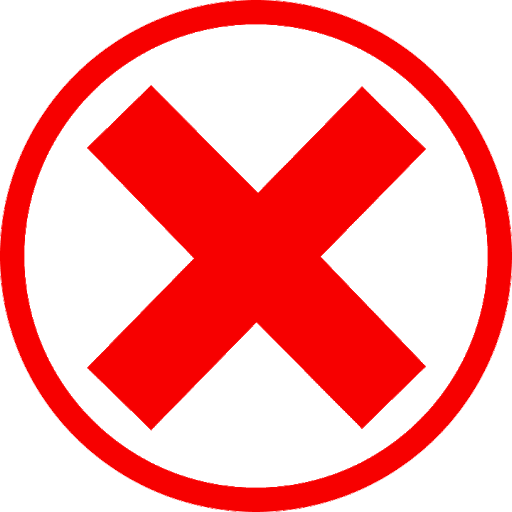 CHLAMG COMPLIANCE
10
Total Time
Before visit: 10 minutes reviewing yesterday’s note and discussing the case with the nurse
During visit: 20 minutes face-to-face with patient obtaining history and performing exam
After visit: 5 minutes documenting 
Total Time on the date of the patient visit: 35 minutes
CHLAMG COMPLIANCE
11
When should I bill based on time?
Prolonged discussion with the patient/family 
Diagnostic results and/or impressions
Prognosis
Risk and benefits of treatment
Education
Extended time spent on records review
Extended time spent on clinical activities off the unit/floor 
Counseling/coordination of care does not have to exceed 50%
CHLAMG COMPLIANCE
12
Medical Decision Making
CHLAMG COMPLIANCE
13
Medical Decision Making
Determined based on the highest two of three elements
Number and complexity of problems addressed at the encounter
Amount and/or complexity of data to be reviewed and analyzed
Risk of complications and/or morbidity or mortality of patient management
CHLAMG COMPLIANCE
14
Problems Addressed
Problems must be evaluated and/or treated at the encounter 
Problems managed by others without additional assessment or care coordination do not count as problems addressed
Type of problem corresponds to an MDM level
Type of problem alone does not determine the MDM level
Problem addressed is the problem status on the date of the encounter, which may be different than on admission
CHLAMG COMPLIANCE
15
Data Review and Analysis
Level of data review is categorized
Unique test ordered/reviewed 
X-ray of chest, x-ray of abdomen, US abdomen (3)
Metabolic panel, alcohol drug testing (2)
Pulse oximetry is not a test per CPT
External records review
Independent historian(s)
Independent interpretation
Discussion of management or test interpretation with external provider or other appropriate source (case manager, teacher)
CHLAMG COMPLIANCE
17
No double dipping!
Multiple results of the same unique test count once
Tests with overlapping elements are not unique
CBC w/differential incorporates CBC w/o differential, hemoglobin and platelet count
Tests ordered and reviewed at the encounter count once
Do not include separately billed interpretations in MDM
CHLAMG COMPLIANCE
19
Patient Management Risk
Risk of the management options at the encounter
Includes risk of options considered but not selected
Risk of management is not the same as risk from the condition
Document SDOH that significantly limits diagnosis or treatment
CHLAMG COMPLIANCE
20
MDM: Low
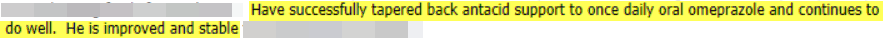 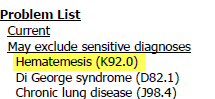 CHLAMG COMPLIANCE
22
MDM: Moderate
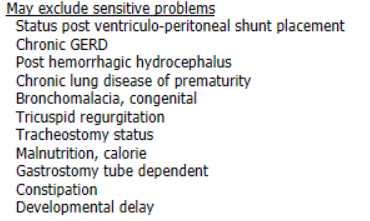 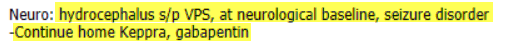 CHLAMG COMPLIANCE
23
MDM: High
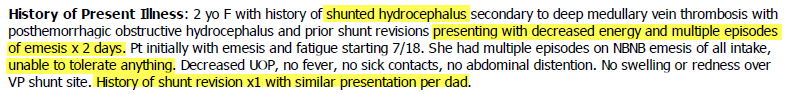 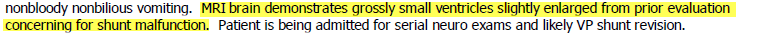 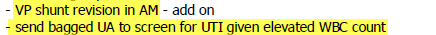 CHLAMG COMPLIANCE
24
[Speaker Notes: Conflicting info: CT vs US.]
Same Day Critical and Non-critical
Codes should not be billed together frequently (exception, not the rule)
Documentation should clearly support that both services were provided 
Documentation for both services should not be combined into a single note
CHLAMG COMPLIANCE
25
When can I bill both?
Service provided prior to the critical care service when the patient did not require critical care 
Services were medically necessary
Services were separate and distinct
No duplicative elements from the critical care services provided later in the day
Append modifier 25 to the critical care service
CHLAMG COMPLIANCE
26
Rethink Documentation
Document pertinent history and/or exam 
Time
Document total time spent on clinical activities on the date of the patient visit
Support the amount of time spent in your documentation
Exclude time spent in separately billed procedures
MDM
Severity of the problem(s) addressed
Exacerbation and severe exacerbation
Acute uncomplicated, acute complicated, and acute w/systemic
Specificity of data ordered and reviewed
Each unique test ordered counts
Independent interpretation and discussion with external providers may increase level of complexity
Risk of the management options 
Don’t forget SDOH – must significantly limit diagnosis and treatment
CHLAMG COMPLIANCE
27
Questions
Contact us:
CHLAMGCompliance@chla.usc.edu
CHLAMG COMPLIANCE
28
Sources
CPT guidelines
https://www.ama-assn.org/system/files/2023-e-m-descriptors-guidelines.pdf
Social determinants of health
https://www.ncbi.nlm.nih.gov/pmc/articles/PMC7769291/
CHLAMG COMPLIANCE
29